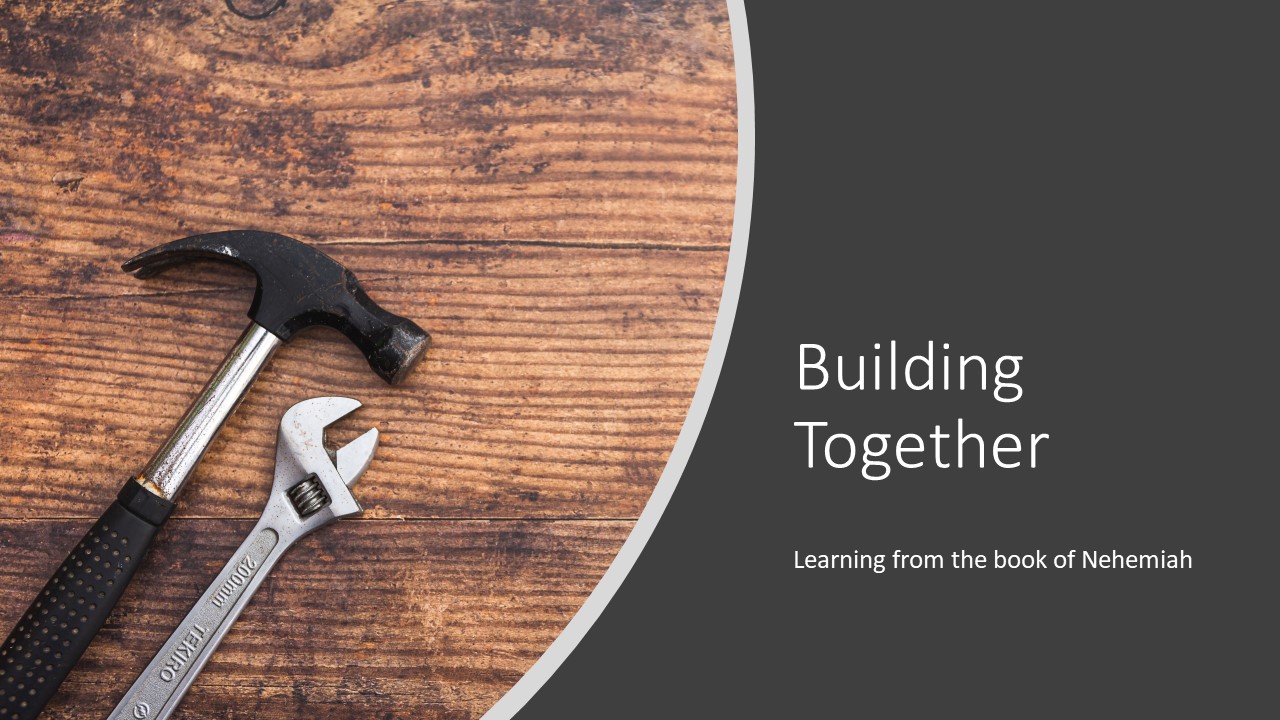 Images from Unsplash
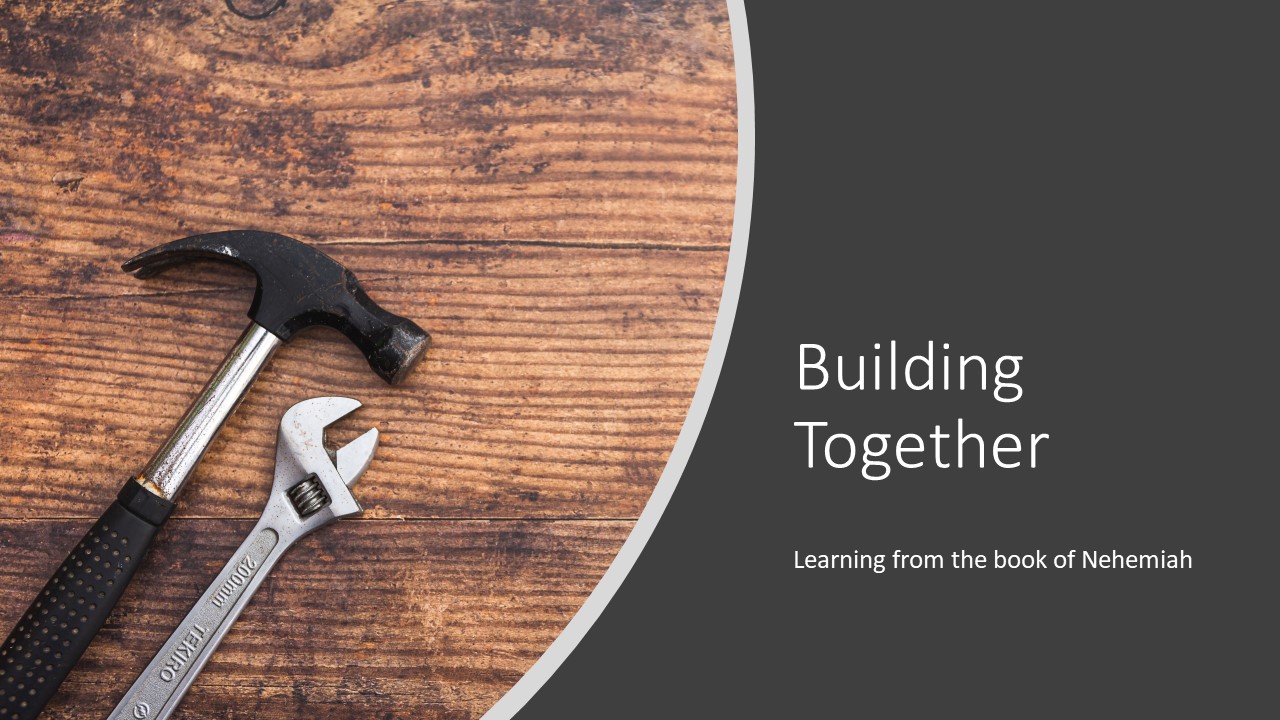 Why the delay?
Images from Unsplash
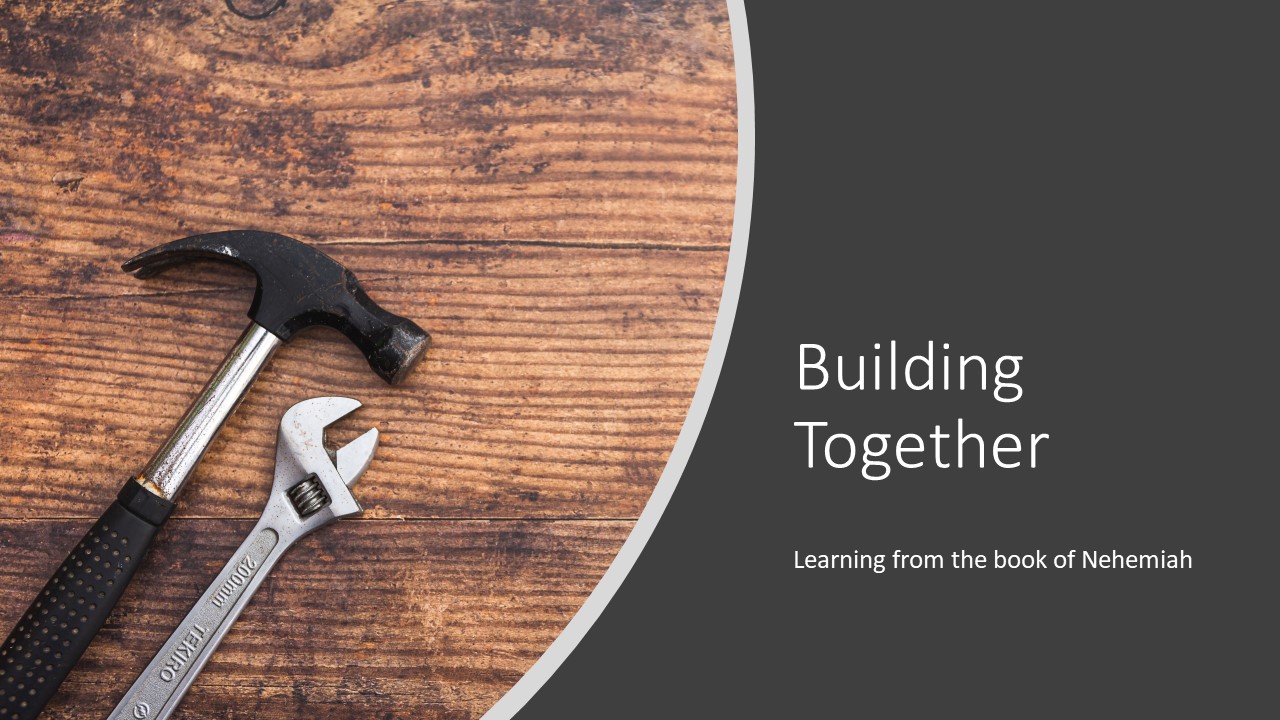 Why go out at night?
Images from Unsplash
“Be more concerned with your character than your reputation, because your character is what you really are, while your reputation is merely what others think you are…the true test of a man's character is what he does when no one is watching.”
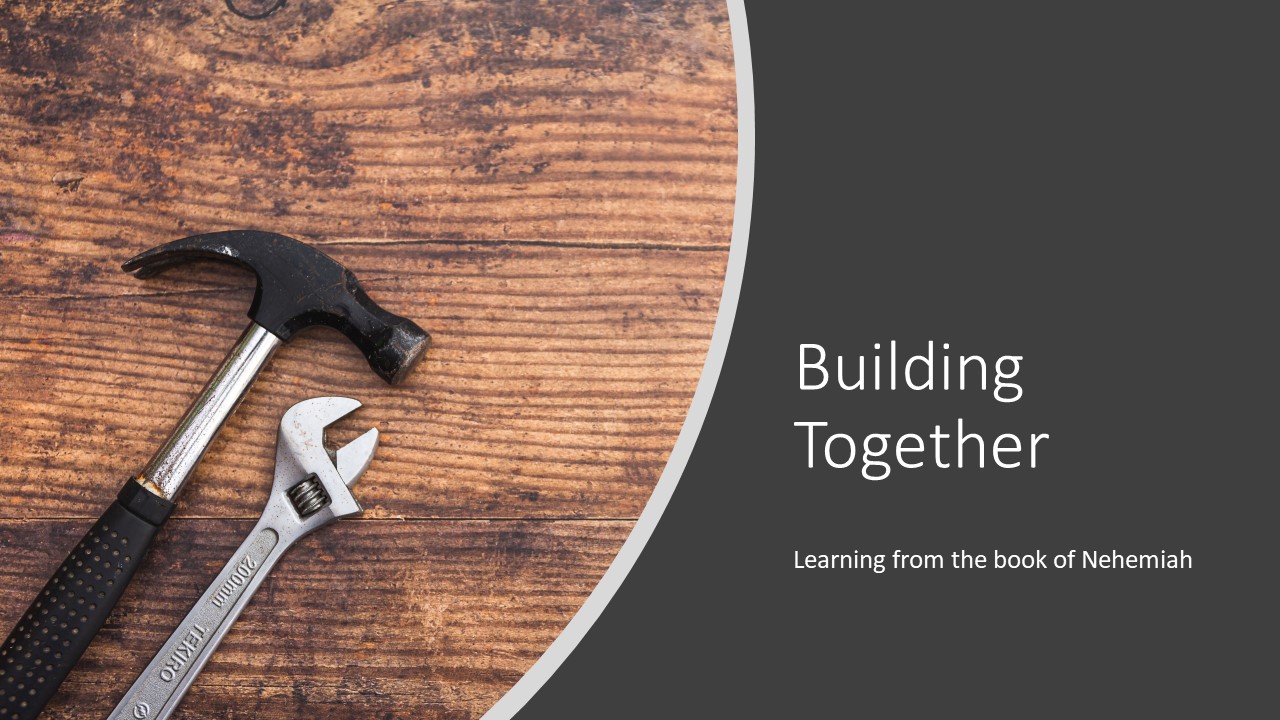 What did he go out to do?
Images from Unsplash
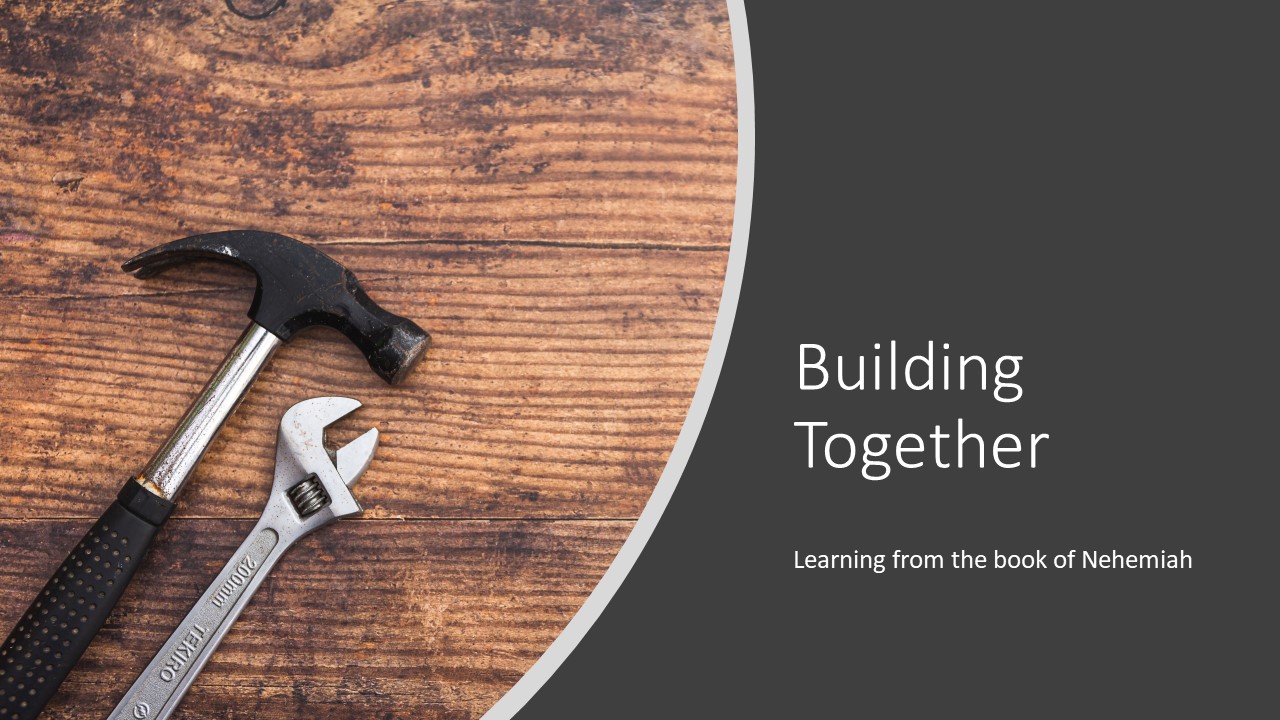 He went out to examine the condition of the walls
Images from Unsplash
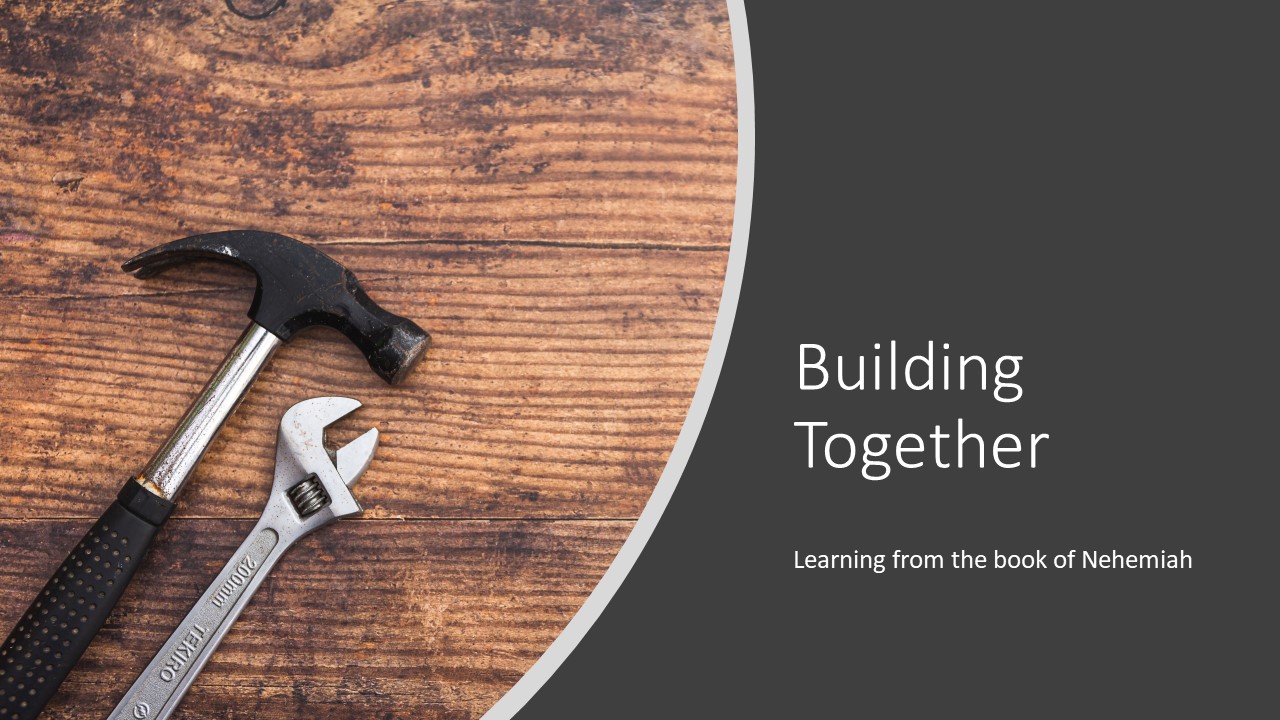 What did he find?
Images from Unsplash
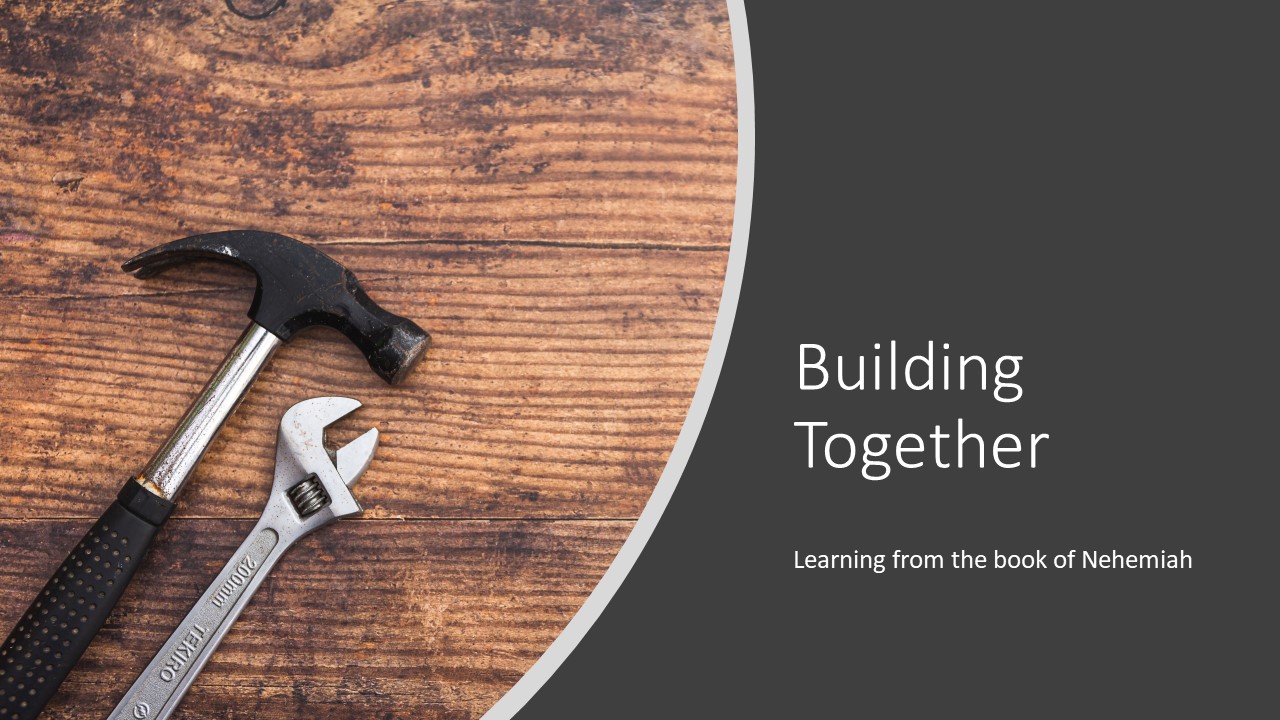 He lived by the conviction that the task ahead was nothing compared to the power behind him.
Images from Unsplash